Frankenstein
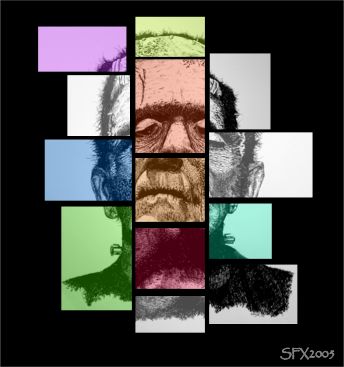 by
Mary Shelley
Background
Daughter of two intellectual radicals:
Mary Wollstonecraft: early women’s rights activist
William Godwin: political philosopher and novelist
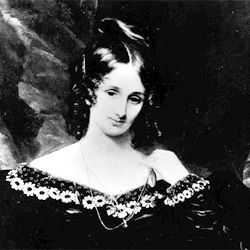 Background continued…
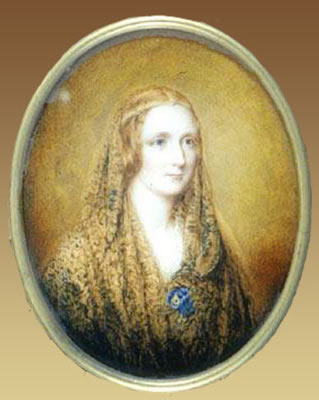 Ran away with Percy Shelley when she was 16

Percy was married at the time

He and Mary married when she was18 after the death off his legal wife

Percy Shelley was a well-known literary figure in England Mary listened intently to his intellectual conversations with others
The Novel
Mary Shelley did not attach her name to the novel, so many people assumed her husband wrote it.
The story was inspired by a trip to the Swiss Alps when she, Percy, and Lord Byron challenged each other to tell ghost stories.
She told of a dream she had where her dead child was brought back to life with the heat of a fire
She wrote the novel in a year, and it was published when she was 19.
Setting
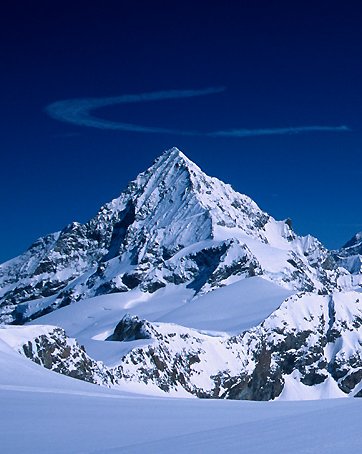 Switzerland
Germany
The arctic
Main Characters
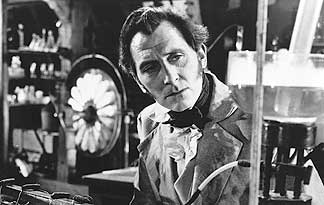 Victor Frankenstein: fascinated with science 



Henry Clerval: Victor’s best friend
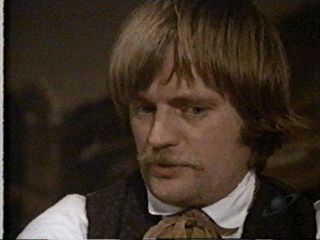 Main Characters
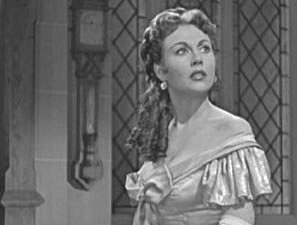 Elizabeth: Victor’s adopted sister and wife



Robert Walton: arctic explorer who rescues Victor
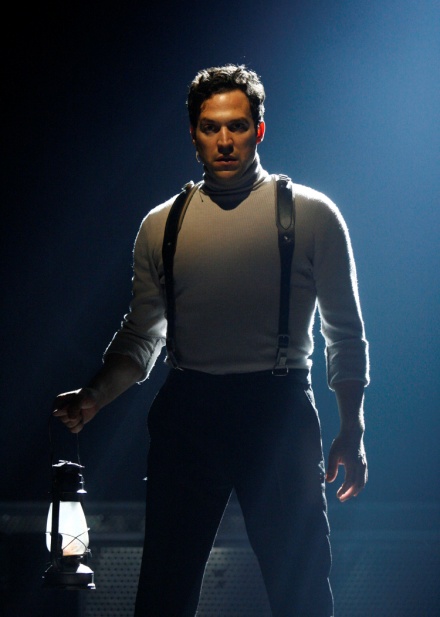 Main Characters
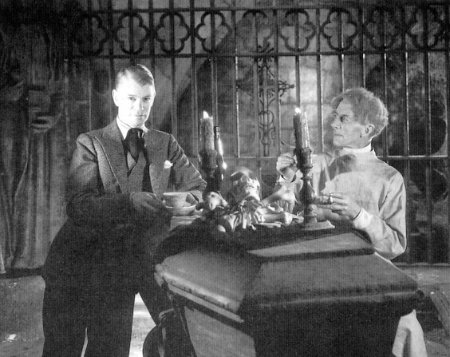 William and Ernest: Victor’s younger brothers



Justine Moritz: live-in servant
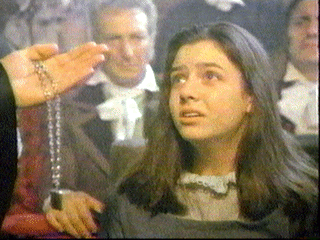 Main Characters
The monster: created from inanimate body parts by Victor
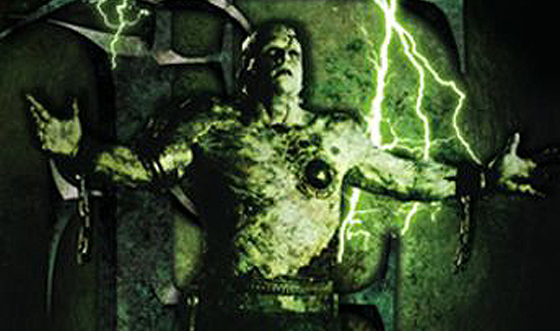 Frame Story
The first part you read is the letters. This is actually the END of the story, but you read it FIRST.
The second part you read is Victor Frankenstein's story. It’s the BEGINNING of the story, but you read it SECOND.
The third part you read is the monster’s tale. It’s the middle of the story, but you read it LAST.
Gothic Literataure
Watch for elements of Gothic literature (this is the type of lit that inspired Hawthorne and Poe).
 Eerie and supernatural events
 Melancholy atmosphere
 Reflects wild, unpredictable aspects of nature
 Gloomy, desolate, and harsh settings
Romantic Literature(not like a trashy romance novel)
Emphasis on imagination and emotion, individual passion and inspiration
A turn to the past or an inner dream world that is thought to be more perfect 
   and magical than the current world (industrial age)
Belief in individual liberty; rebellious attitude against tyranny
Concerned with common people
Nature should be untamed
Themes
Consequences of irresponsibility in the pursuit of knowledge

Consequences of pride

Consequences of society’s rejection of someone who is unattractive

Destructive power of revenge

Parent-child conflicts

Sympathy